神国的价值观 (四)
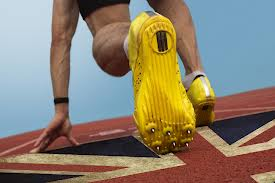 我对
属灵躁练
充满激情
提摩太前书 4: 8
1
复习：
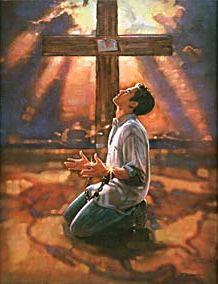 我让异象掌管
我委身于细胞小组
我是门徒
4.	我对属灵躁练充满激情
2
提摩太前书 4: 8
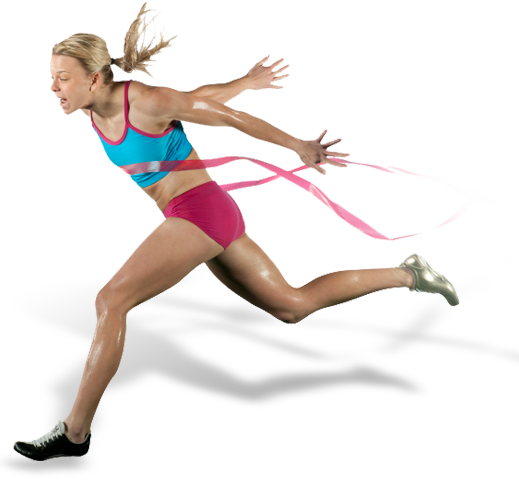 “操练身体，
益处还少；
惟独敬虔，
凡事都有益处，
因有今生和来生
的应许。”
3
我对属灵躁练充满激情因 ...
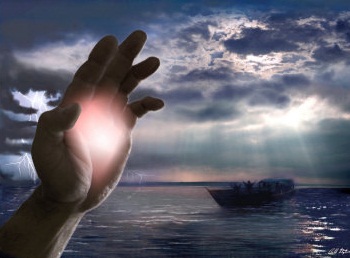 我的设计   
- 	听到上帝的声音

我的委身 
	– 时间与空间

3.	我的责任 – 利益
4
我的设计 - 听到上帝的声音
“愿赐平安的神，亲自使你们全然成圣。又愿你们的灵与魂与身子得蒙保守，在我主耶稣基督降临的时候，完全无可指摘。” （帖撒罗尼迦前书 5：23）

“你的瀑布发声，深渊就与深渊响应，你的波浪洪涛漫过我身。”（诗 42：7）

惟独恶人，好像翻腾的海，不得平静；其中的水，常涌出污秽和淤泥来。（以赛亚书 57：20）
5
我的委身 – 时间与空间
a.	To practise elements of the WHEEL 
	(contact with road, not pious exercises)
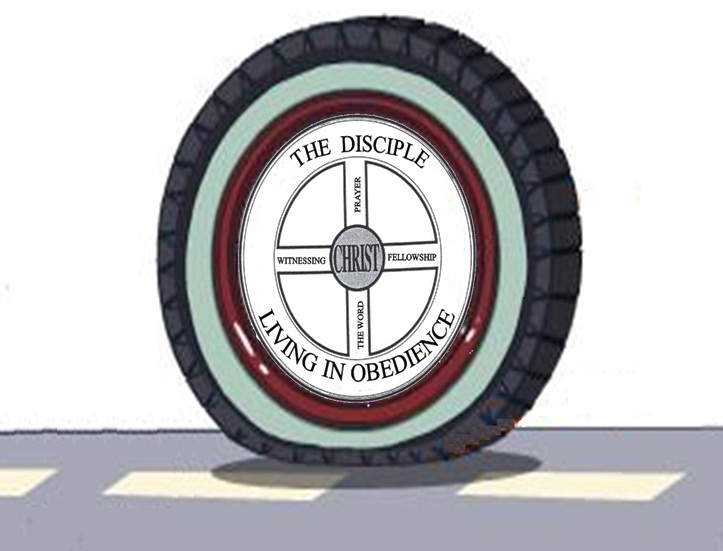 8
我的委身 – 时间与空间
那落在好土里的，就是人听了道，持守在诚实善良的心里，并且忍耐着结实。 (路8：15）
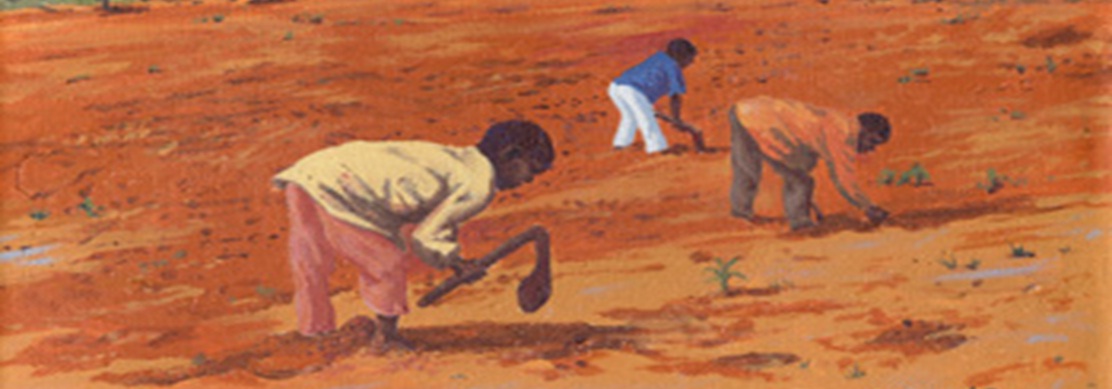 9
2.	I make time / space for spiritual disciplines
c.	Like focusing 
	to cross a 
	ridge between 
	2 chasms.
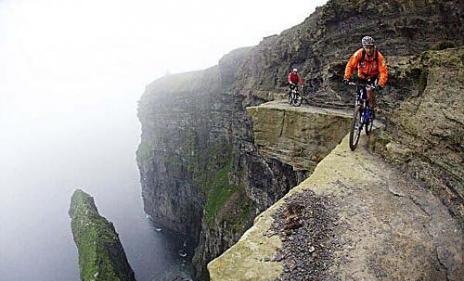 ─	keeping me 
	on highway 
	of GOD’s 
	grace.
10
3.	I benefit from taking personal responsibility
•  Spiritual Disciplines lead to godliness which is 
   profitable for eternity.   1 Timothy 4:8
─	like athlete, weight-lifter, training for prize.   	
	1 Timothy 4:7
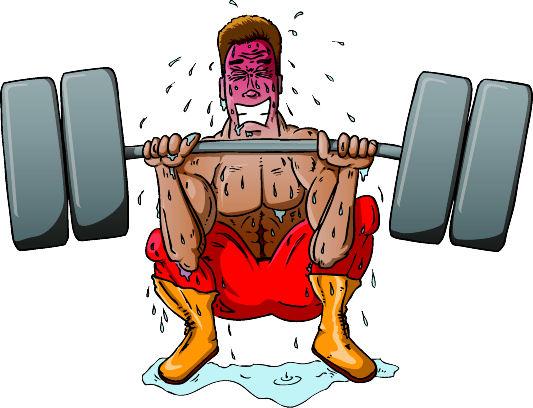 11
3.	我的责任 – 利益
属灵躁练建立习惯，可充满神的恩典。
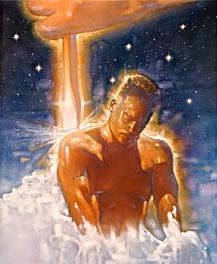 ─	心态改变 （错误）
12